Revision. Lesson 10.
I. Vocabulary.
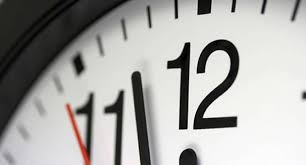 To perform in a play or a film is to ….
Completely correct in every detail is …
The art of writing poems is ……
Someone who is involved in illegal activities is a ….
A rule that people in the country must obey is a …
To get money for the work you do is to …
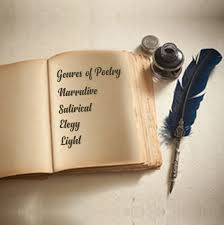 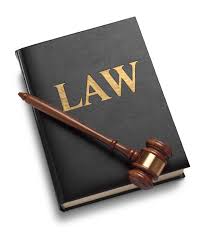 Poetry, a criminal, to act, a law, to earn, exact.
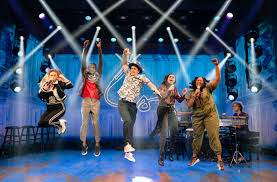 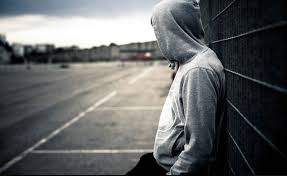 II. Grammar.
Родители хотят, чтобы их дети приходили домой вовремя.
Учителя ожидают, что ученики будут много читать.
Ученики хотели бы, чтобы учителя были добрыми.
Я не хочу, чтобы она сделала ошибку.
Мама не хотела бы, чтобы я стал актером.
III. Shakespeare’s Plays.
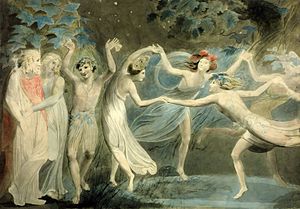 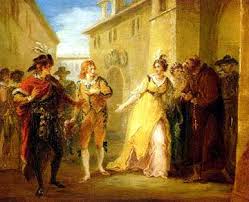 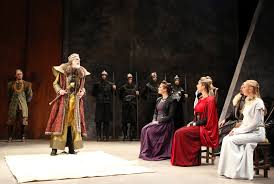 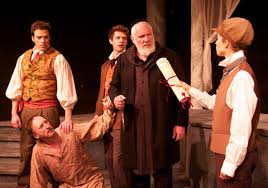 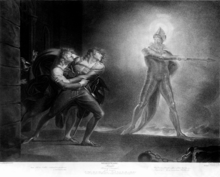 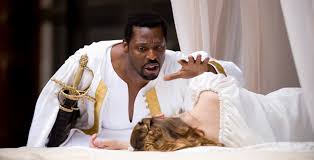 [Speaker Notes: hakeaper]
IV. Shakespeare’s Biography.
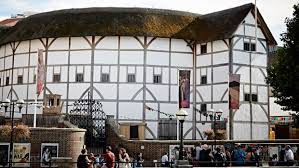 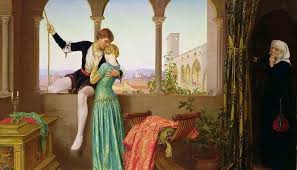 Shakespeare was born …..     A. March, 23, 1564     B. April, 23, 1564.
His father was  …..  A. a doctor                             B. a glove-maker 
He studied ….         A. in a grammar school         B. at university.
William had   …..    A. two daughters.                  B. three daughters.
In 1587  Shakespeare went to ……    A. Cambridge     B. London.
There he began to act and to  …      A. write plays      B. write sonnets.
Shakespeare died in 1616 in …….     A .  London         B. Stratford.
His plays are performed …        A. only in Britain     B. all over the world.
V. Shakespeare’s Places in Stratford.
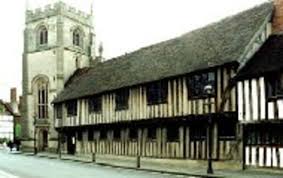 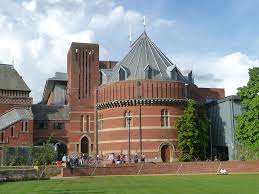 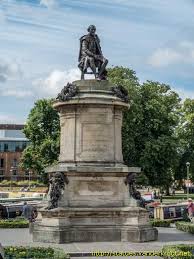 a.
c.
b.
d.
e.
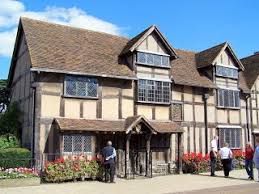 f.
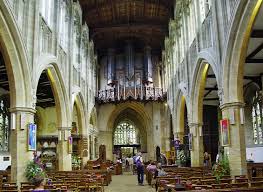 Thank you for attention.
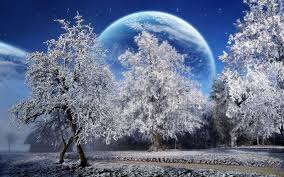 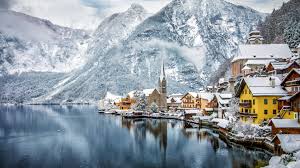